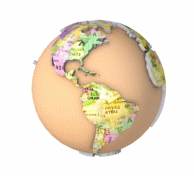 Môn LIch sử
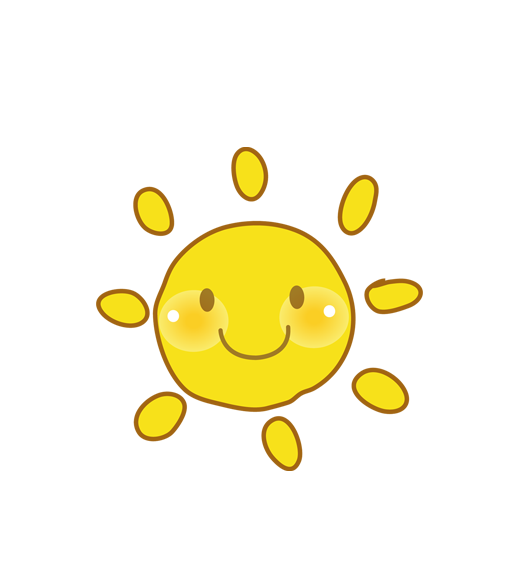 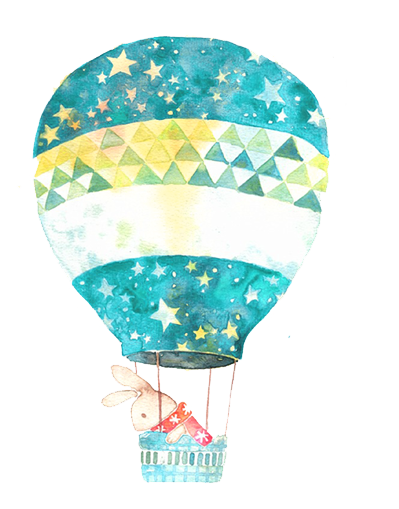 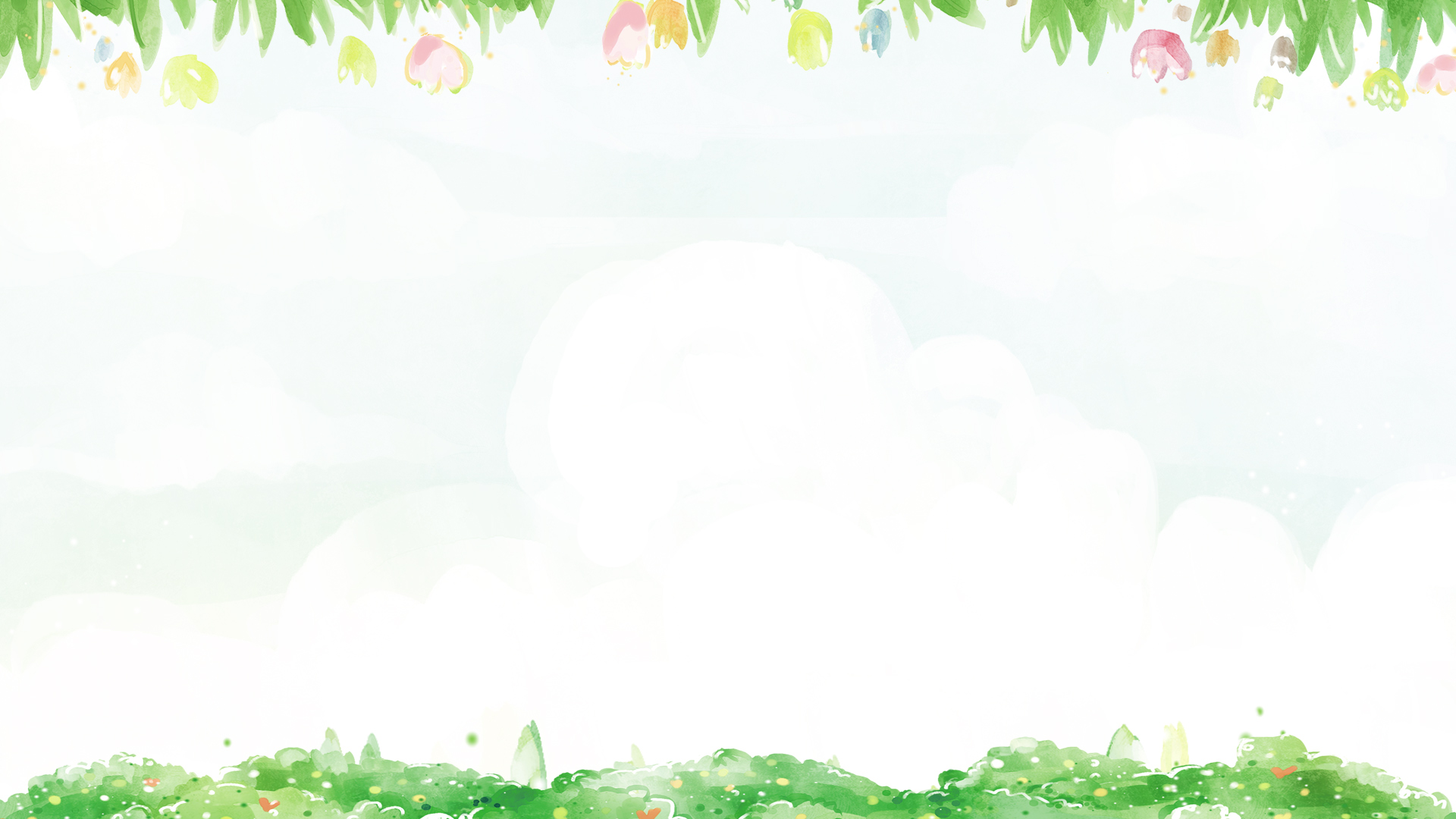 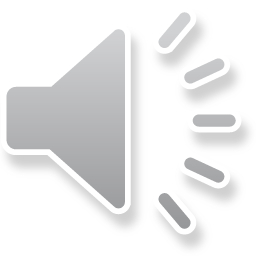 A. Khởi Động
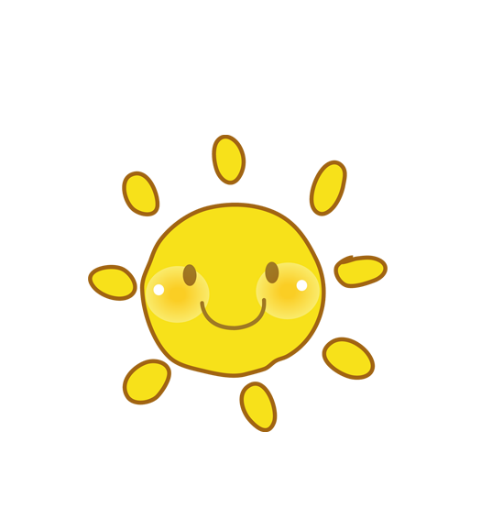 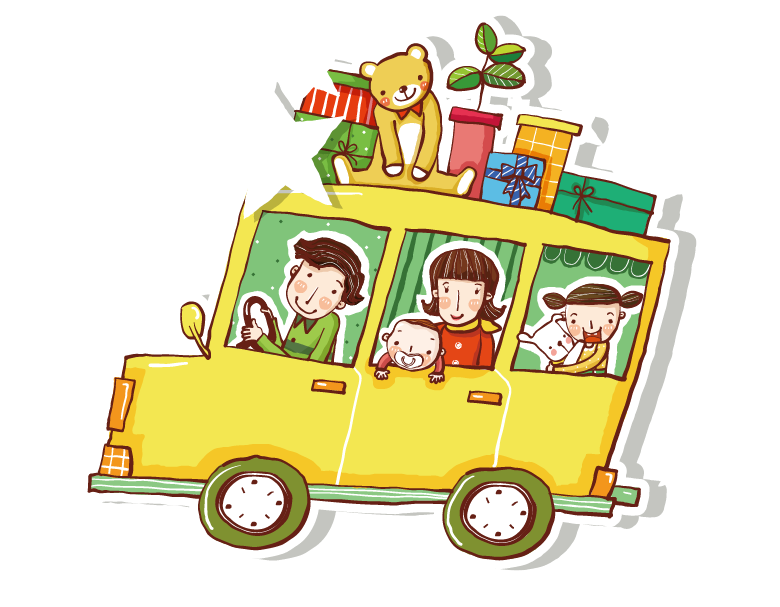 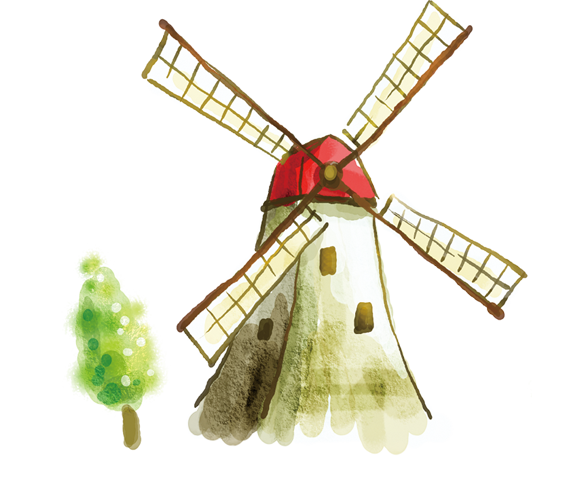 Trong số các nước sau, cô và trò mình vừa đến thăm đất nước nào?
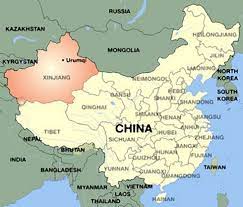 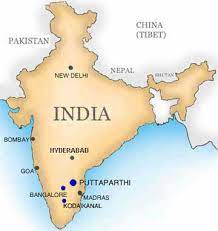 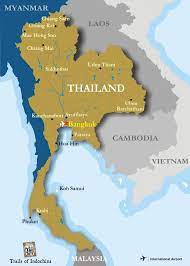 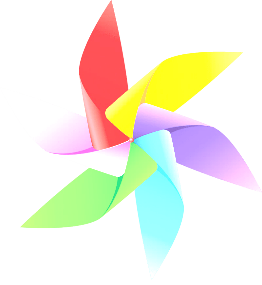 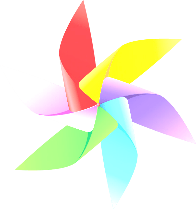 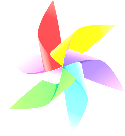 NEXT
A. Ấn Độ.
B.Trung Quốc
C. Thái Lan
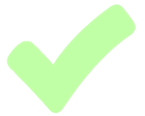 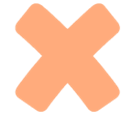 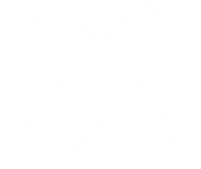 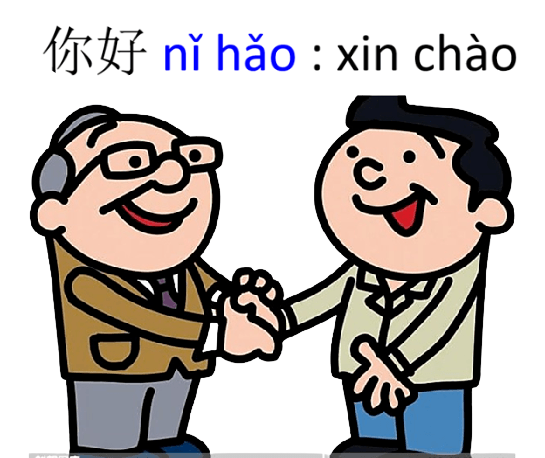 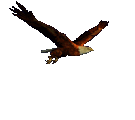 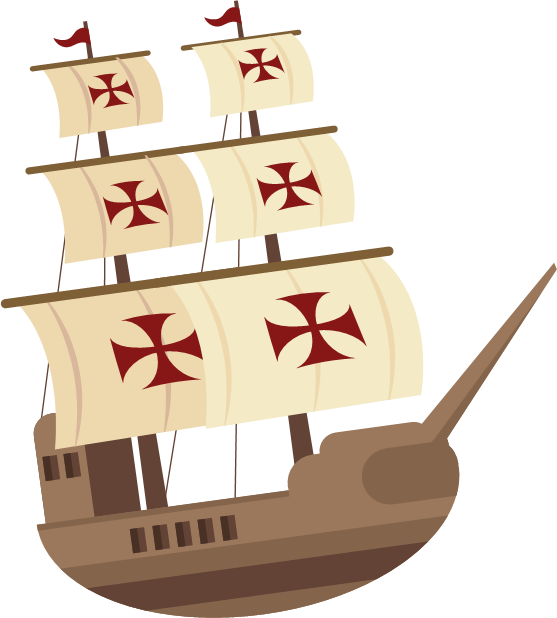 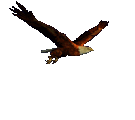 B.
HÌNH THÀNH KIẾN THỨC
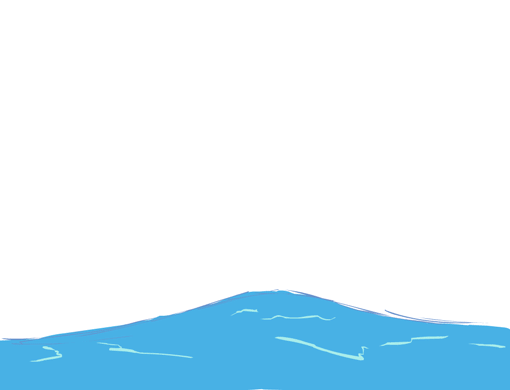 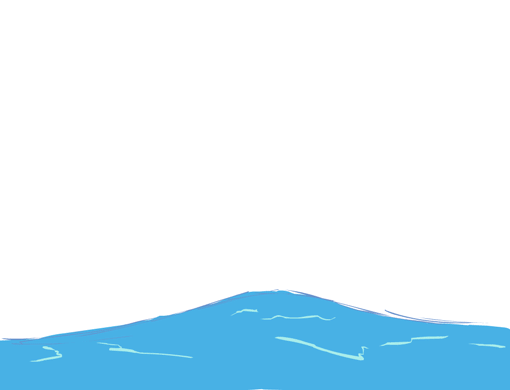 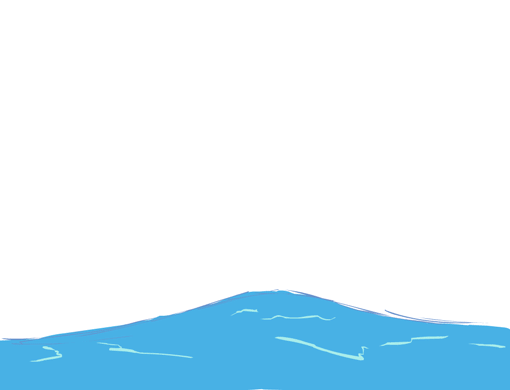 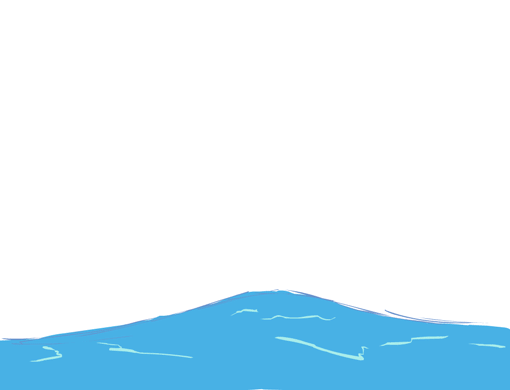 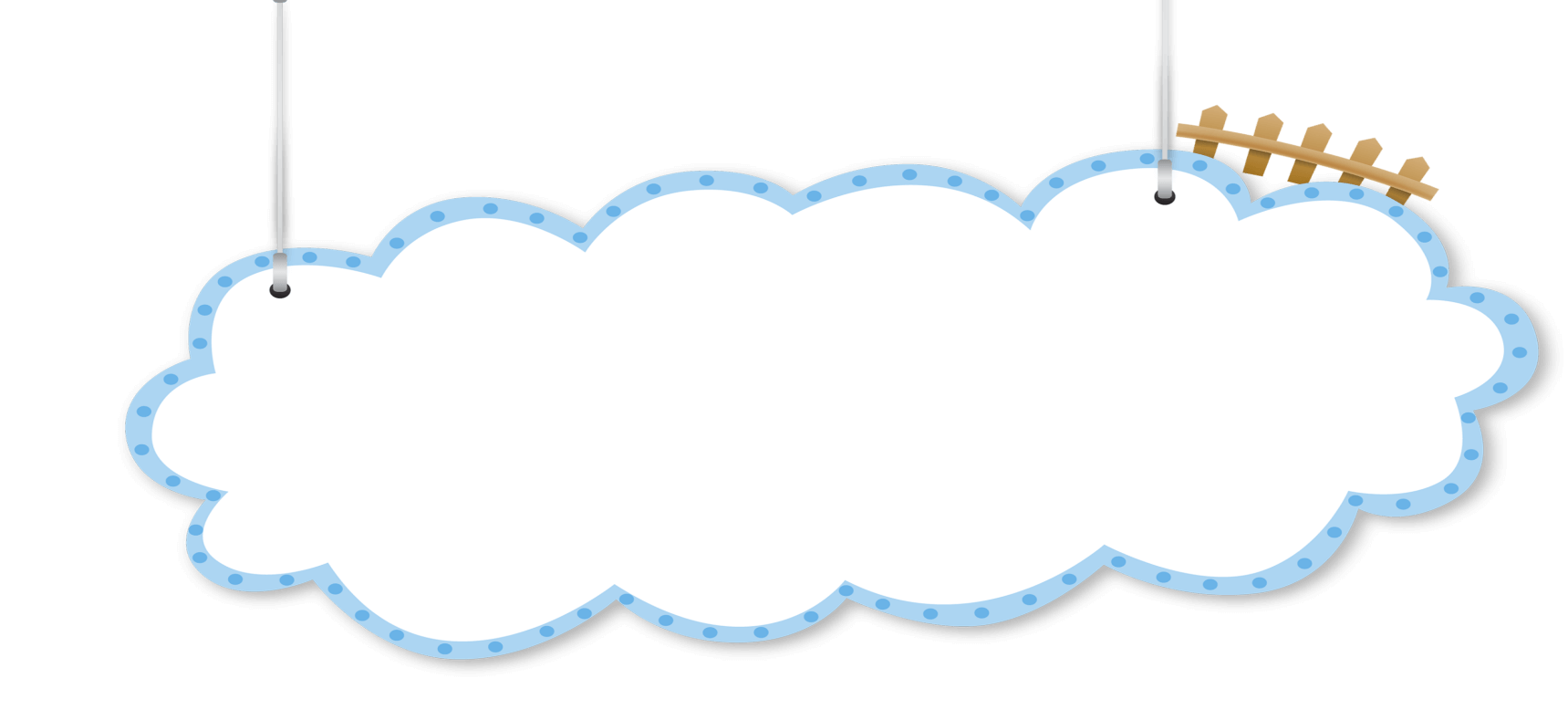 BÀI 9: TRUNG QUỐC TỪ THỜI CỔ ĐẠI ĐẾN THỂ KỈ VII (tiết 1)
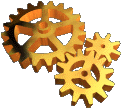 Nội dung
1. Điều kiện tự nhiên của Trung Quốc cổ đại.
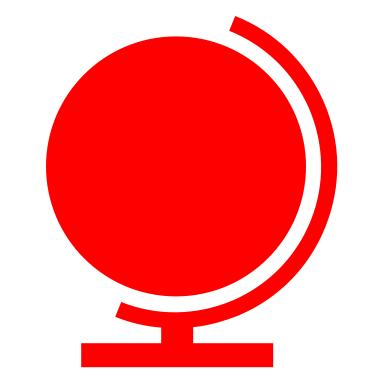 2.Nhà Tần thống nhất và xác lập chế độ phong kiến ở Trung Quốc.
3.Trung Quốc từ thời nhà Hán đến thời nhà Tùy 
      ( 206TCN- thế kỉ VII)
   4.Một số thành tựu của văn minh Trung Quốc từ        thời cổ đại đến thế kỉ VII
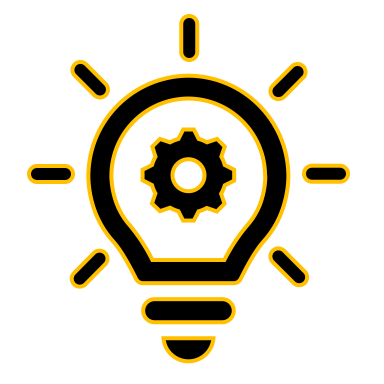 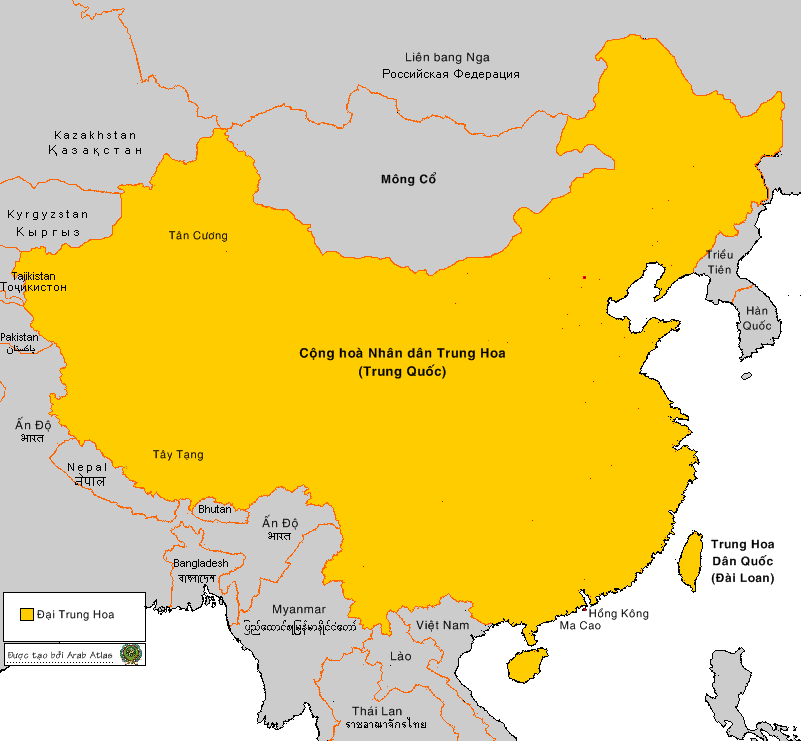 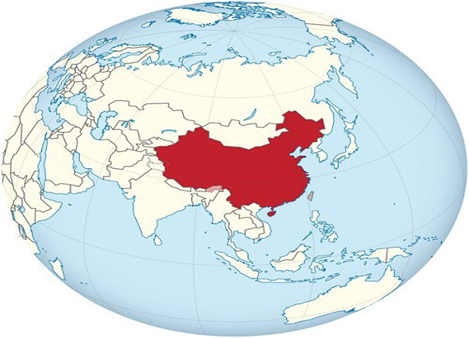 Lãnh thổ Trung Quốc
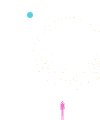 1. Điều kiện tự nhiên của Trung Quốc cổ đại.
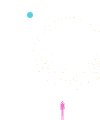 Quan sát hình 9.2 a. và hình 9.2 b và đọc thông tin trong bài học trang 40 trả lời câu hỏi:
? Xác định vùng cư trú chủ yếu của cư dân Trung Quốc thời cổ đại? 
? Theo em, sông Hoàng Hà đã tác động tích cực và tiêu cực như thế nào đến cuộc sống của cư dân Trung Quốc thời cổ đại?
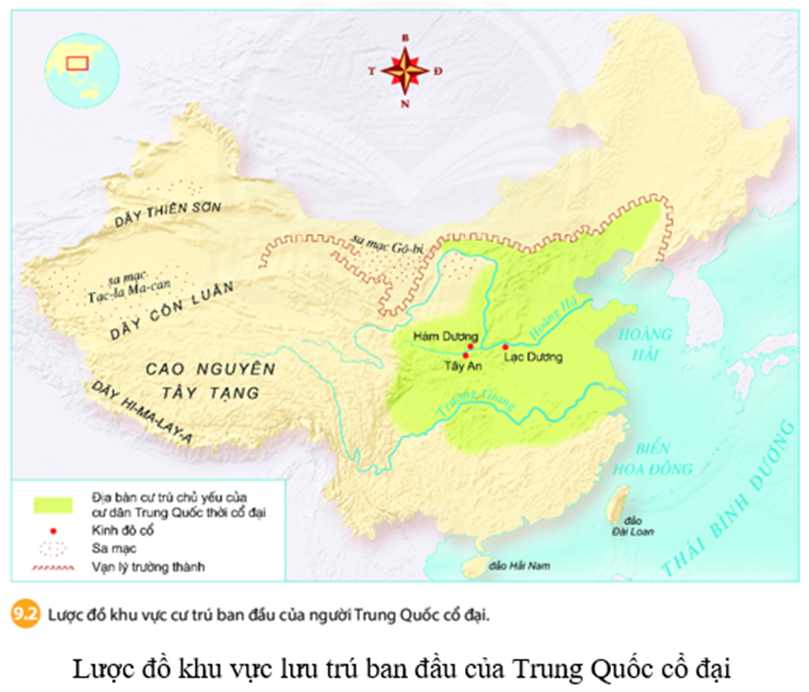 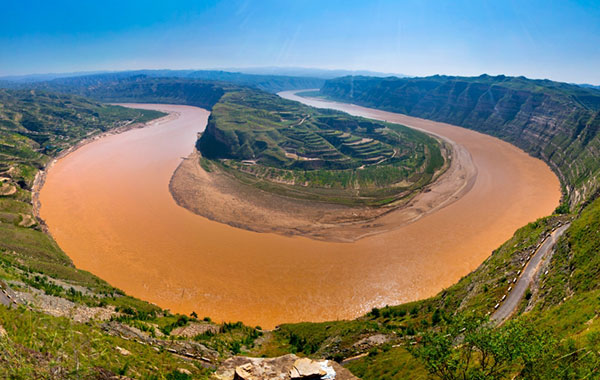 Hình 9.2 b Một đoạn sông Hoàng Hà
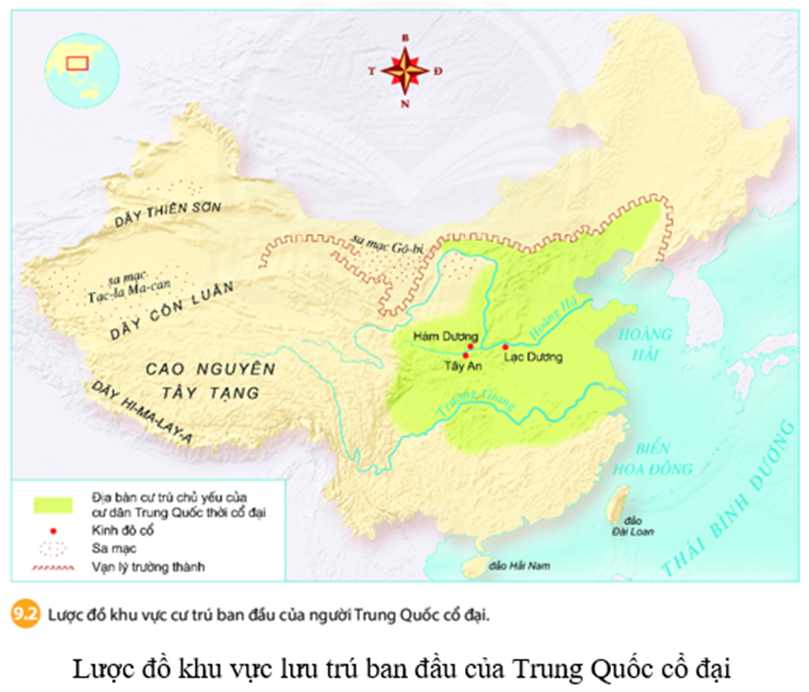 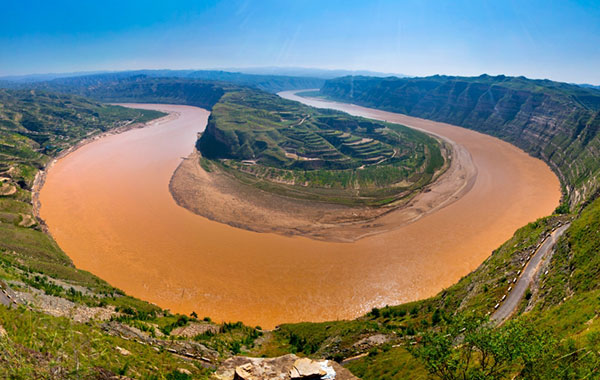 Sông Hoàng Hà
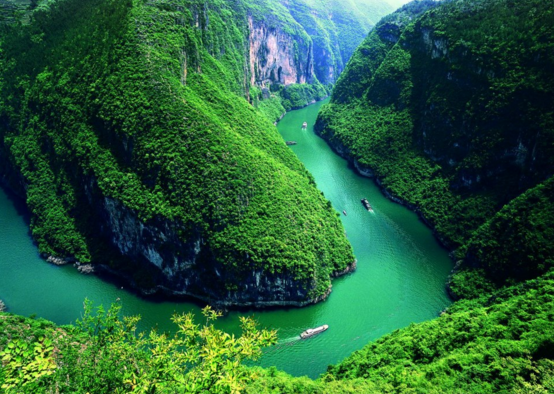 Sông Trường Giang
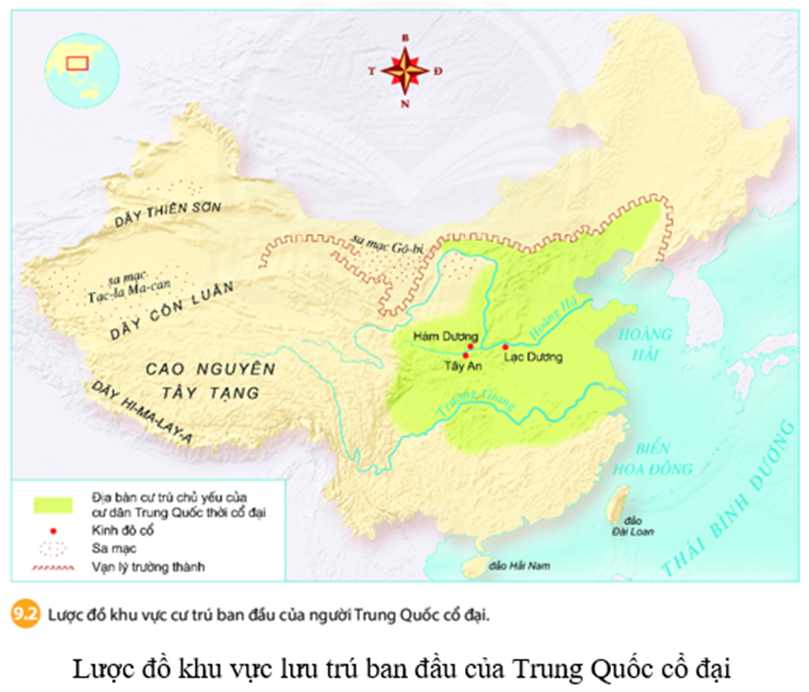 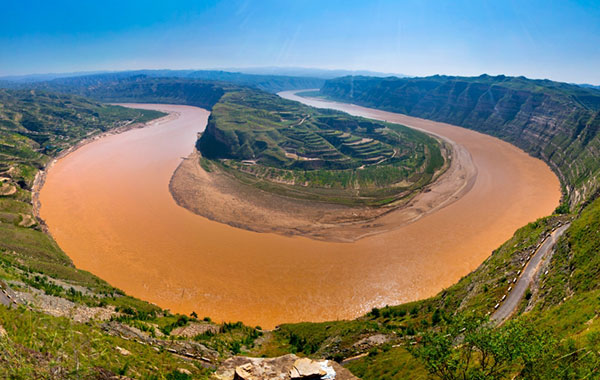 Sông Hoàng Hà
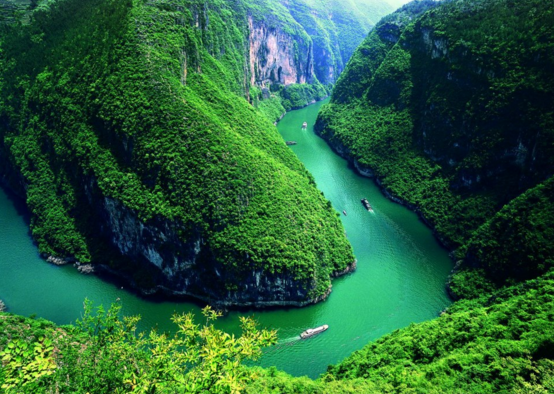 Sông Trường Giang
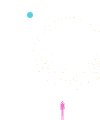 1. Điều kiện tự nhiên của Trung Quốc cổ đại.
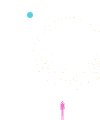 - Cư dân Trung Quốc cổ đại sống tập trung ở trung và hạ lưu sông Hoàng Hà và Trường Giang.
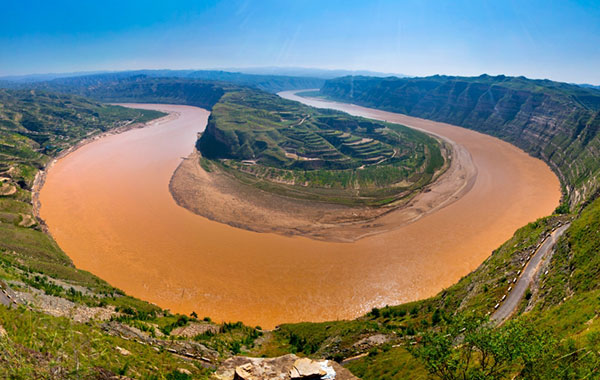 Sông Hoàng Hà
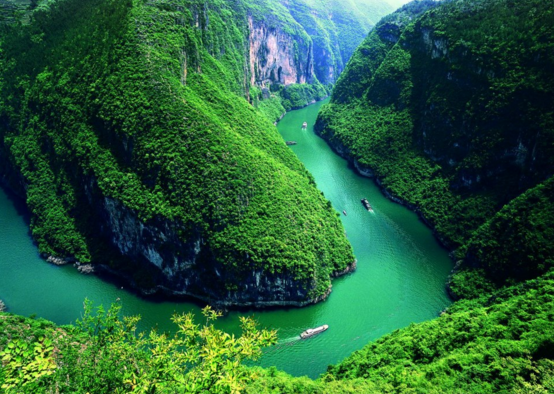 Sông Trường Giang
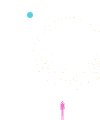 1. Điều kiện tự nhiên của Trung Quốc cổ đại.
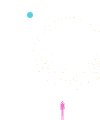 -Lưu vực các con sông tạo điều kiện thuận lợi cho sự phát triển nông nghiệp.
=> những nhà nước cổ đại đầu tiên của Trung Quốc đã ra đời
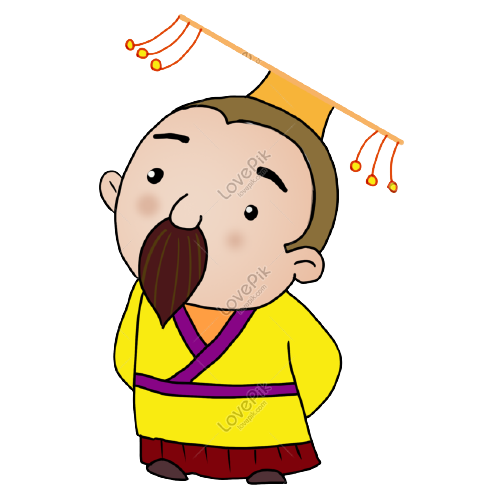 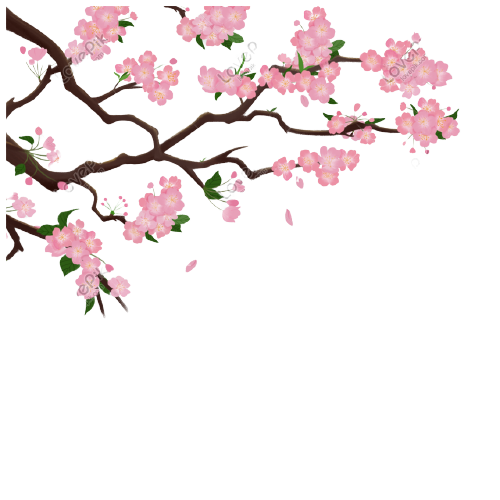 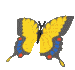 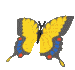 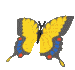 2. Nhà Tần thống nhất và xác lập chế độ phong kiến ở Trung Quốc.
Video
2. Nhà Tần thống nhất và xác lập chế độ phong kiến ở Trung Quốc.
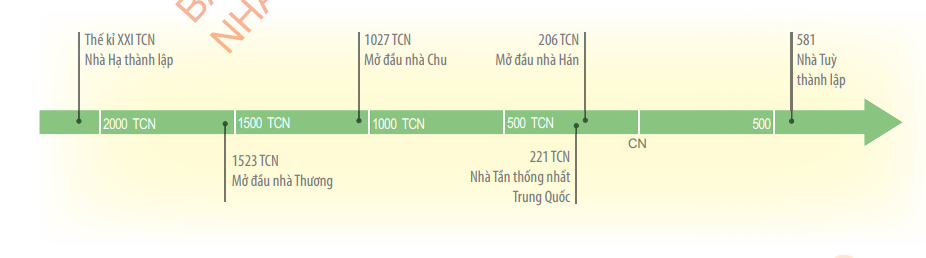 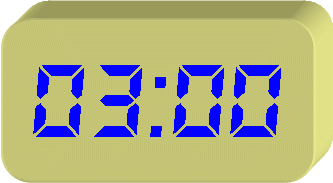 Tìm hiểu về Nhà Tần thống nhất và xác lập chế độ phong kiến ở Trung Quốc.
THẢO LUẬN NHÓM
THẢO LUẬN
Nhóm1: Quan sát lược đồ hình 9.3 hãy vẽ sơ đồ các mốc thời gian chủ yếu trong quá trình Tần Thủy Hoàng thống nhất Trung Quốc
Nhóm 2: Quan sát lược đồ hình 9.4 em hãy cho biết Tần Thủy Hoàng  đã làm gì để thống nhất toàn diện Trung Quốc
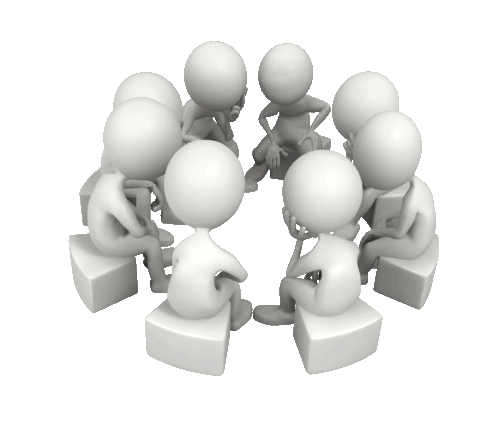 Nhóm 3: Quan sát sơ đồ 9.5 kể tên những giai cấp mới xuất hiện vào thời nhà Tần và mối quan hệ của những giai cấp đó trong xã hội phong kiến?
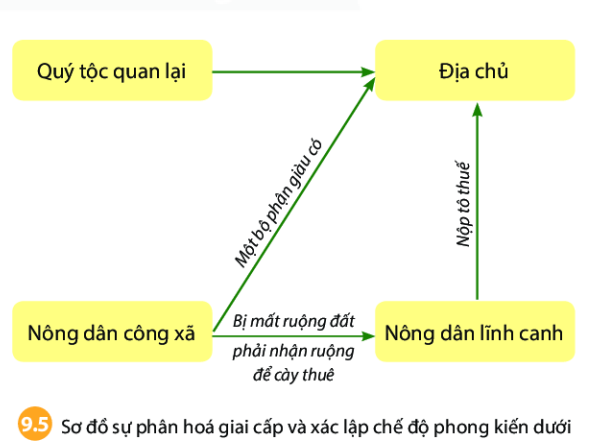 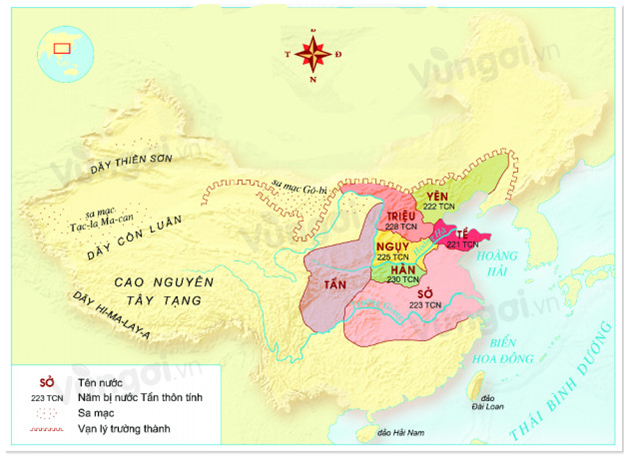 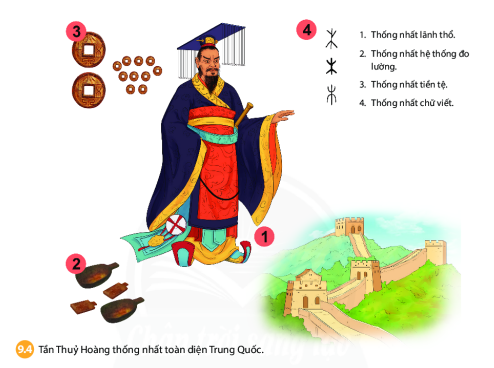 Chiếm nhiều ruộng đất
Hình 9.3 Lược đồ  quá trình thống nhất lãnh thổ Trung Quốc của Tần Thủy Hoàng
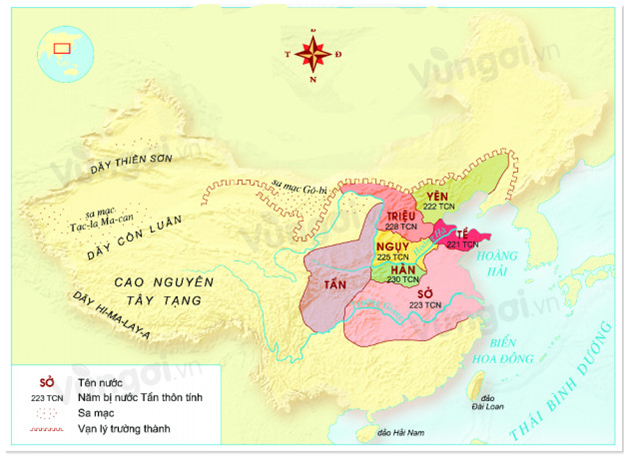 Hình 9.3 Lược đồ  quá trình thống nhất lãnh thổ Trung Quốc của Tần Thủy Hoàng
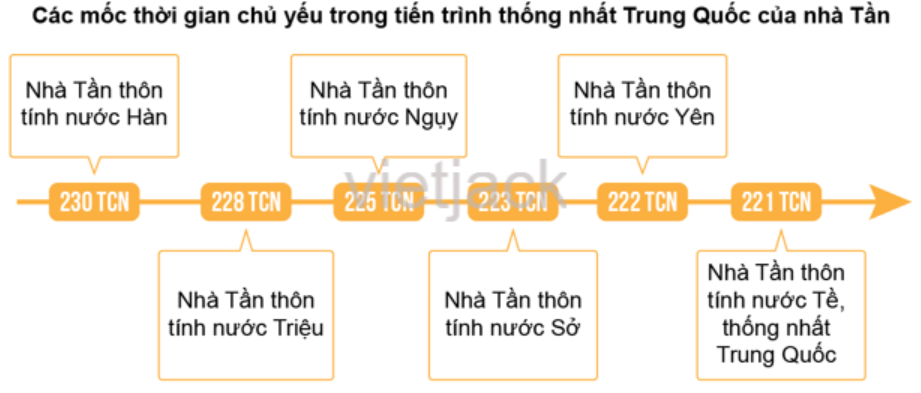 2. Nhà Tần thống nhất và xác lập chế độ phong kiến ở Trung Quốc.
-Năm 221 TCN, Tần Thủy Hoàng đã thống nhất lãnh thổ, tự xưng hoàng đế, lập ra triều đại phong kiến đầu tiên ở Trung Quốc
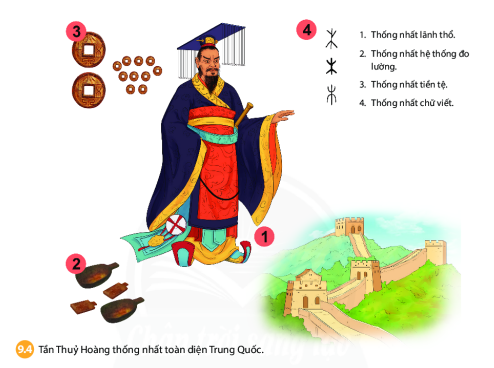 2. Nhà Tần thống nhất và xác lập chế độ phong kiến ở Trung Quốc.
- Năm 221 TCN, Tần Thuỷ Hoàng đã thống nhất lãnh thổ.
-Nhà Tần đã thi hành biện pháp tích cực: thống nhất chế độ 
đo lường, thống nhất tiền tệ, thống nhất chữ viết, luật pháp..
 Xác lập chế độ phong kiến ở Trung Quốc:
Em nhận xét như thế nào về những chính sách cai trị của Tần Thủy Hoàng?
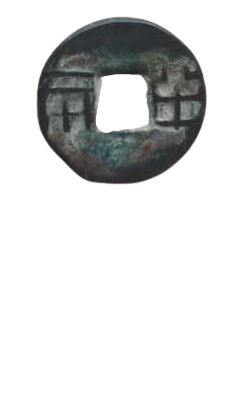 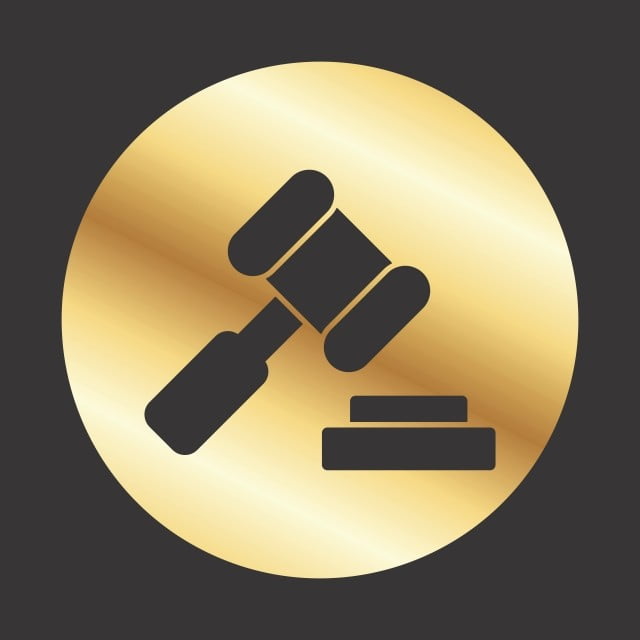 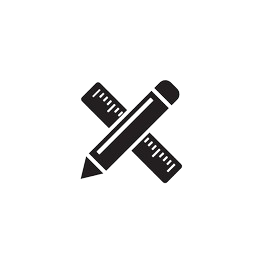 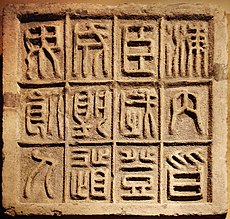 Thống nhất tiền tệ
Thống nhất đo lường
Thống nhất chữ viết
Ban hành pháp luật
NHỮNG BIỆN PHÁP SAU KHI THỐNG NHẤT ĐẤT NƯỚC CỦA NHÀ TẦN
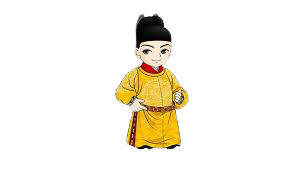 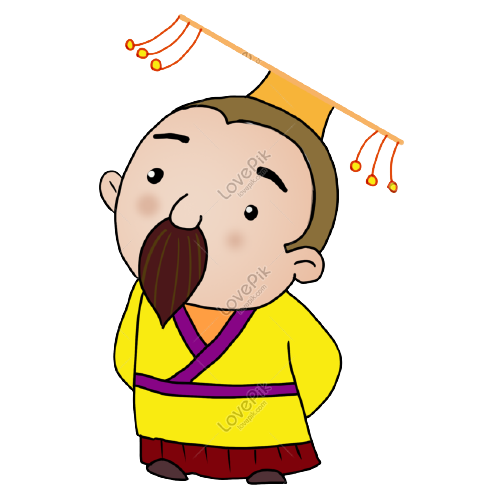 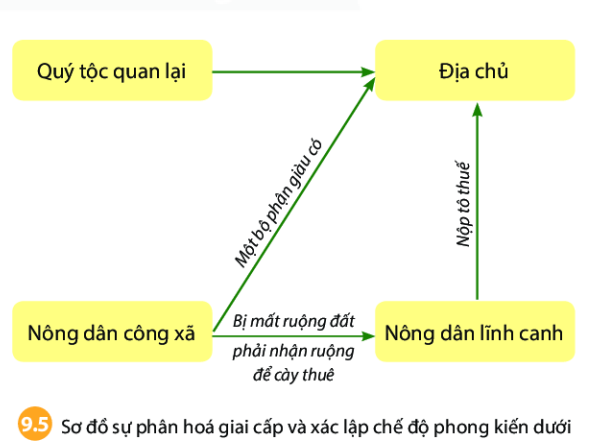 Chiếm nhiều ruộng đất
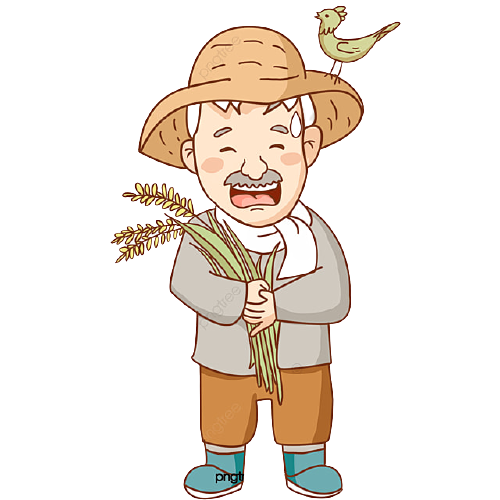 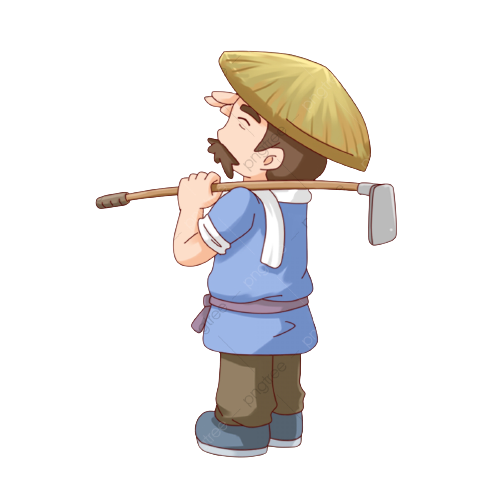 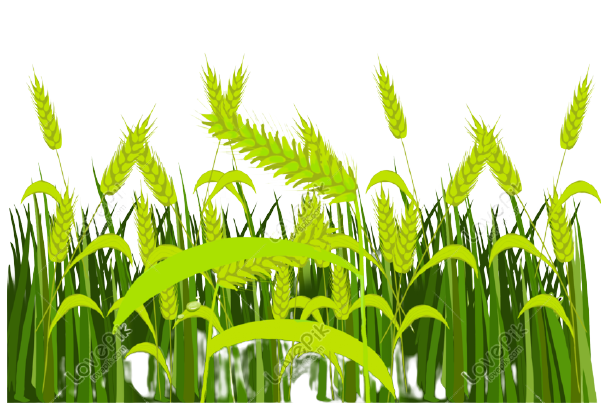 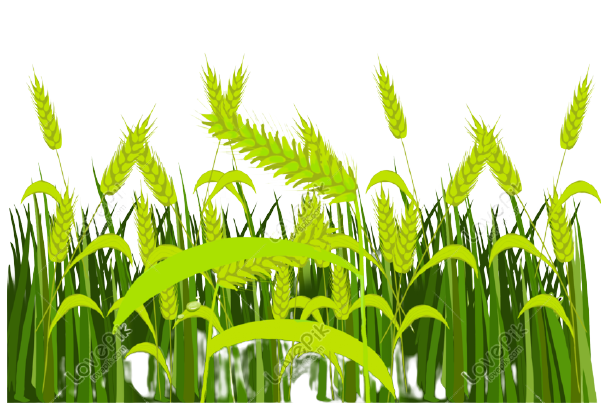 Video
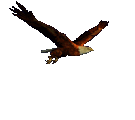 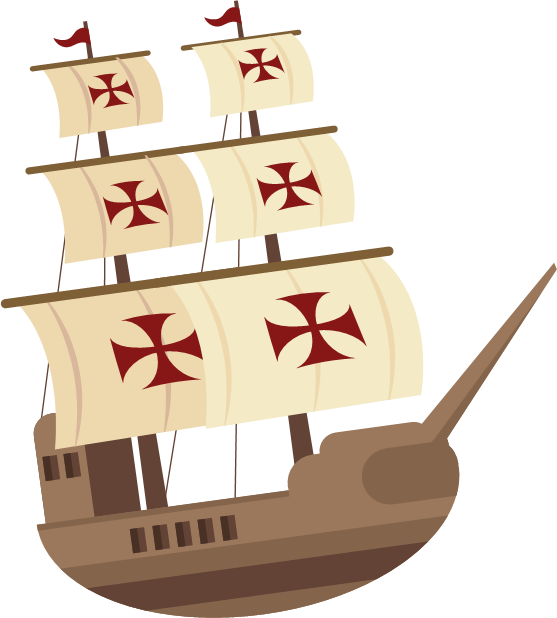 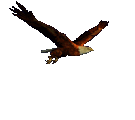 C.
LUYỆN TẬP, VẬN DỤNG
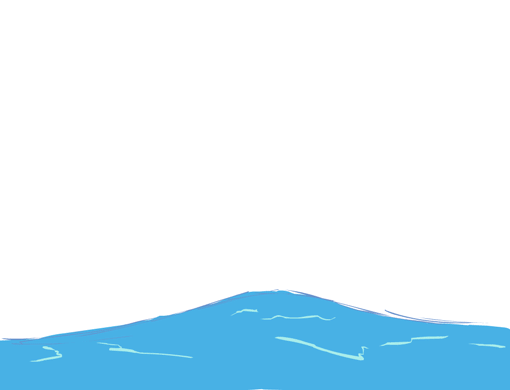 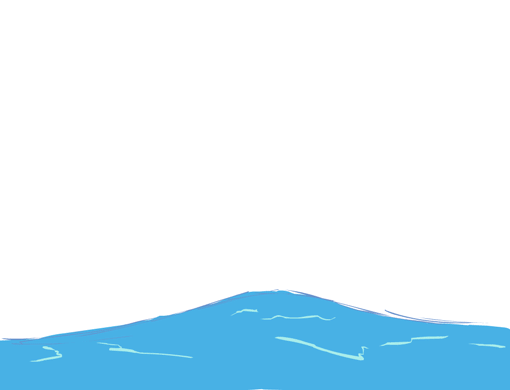 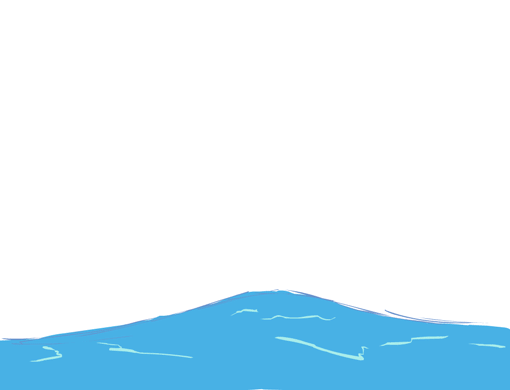 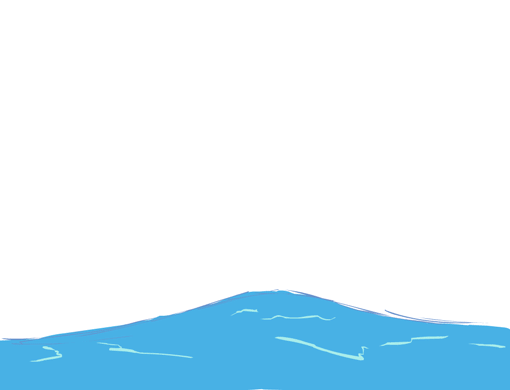 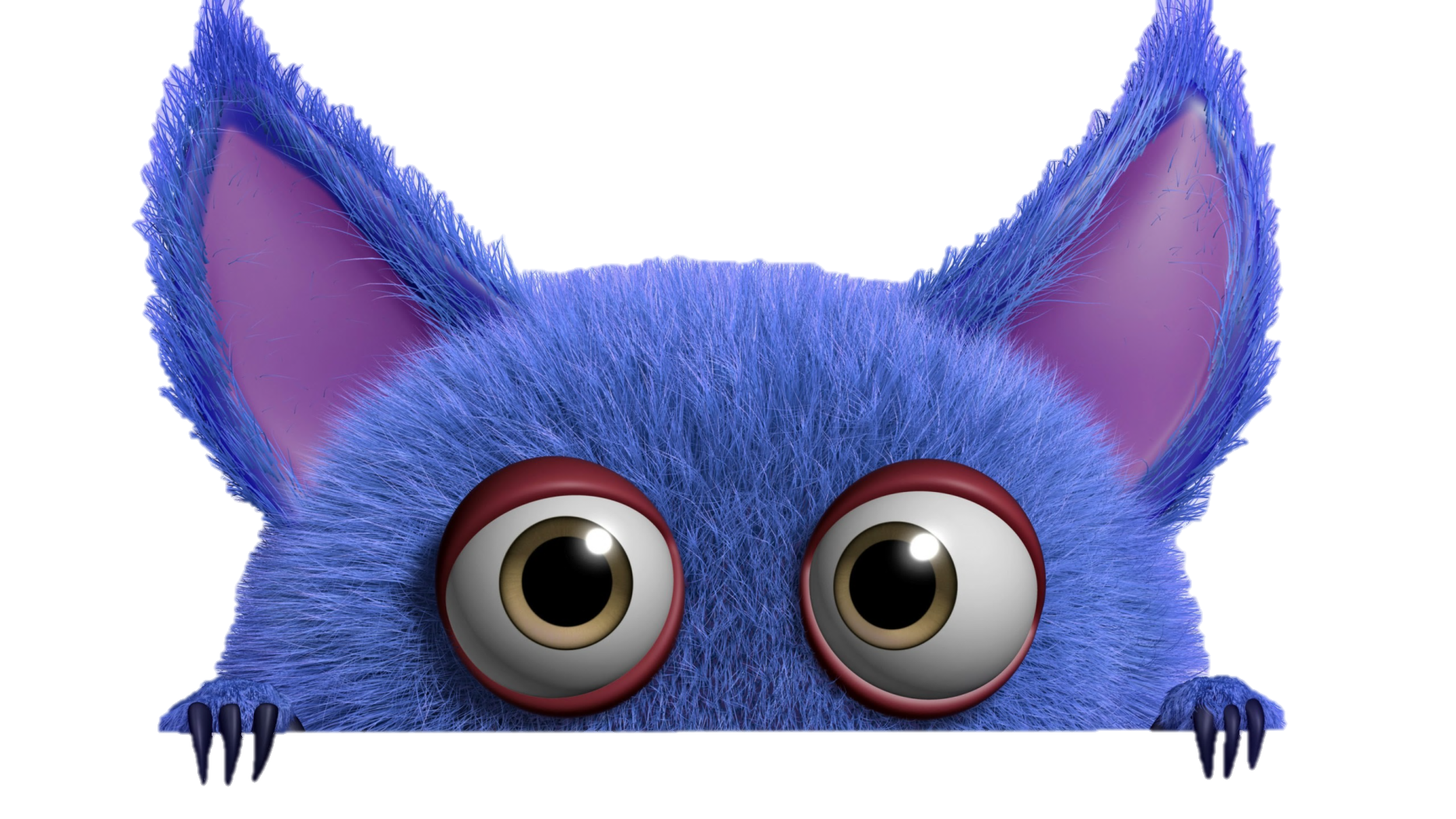 TRÒ CHƠI HỘP QUÀ BÍ MẬT
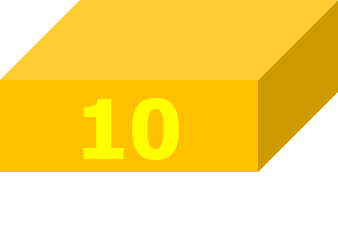 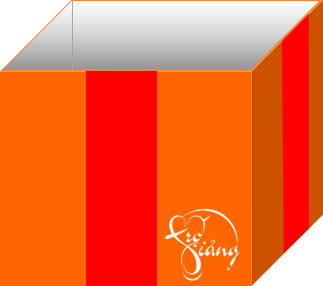 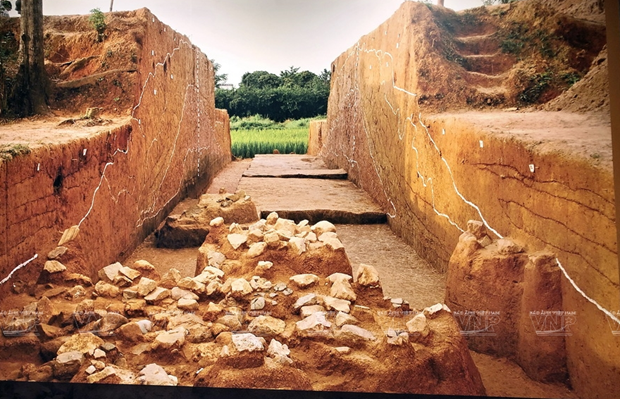 3
1
2
6
4
5
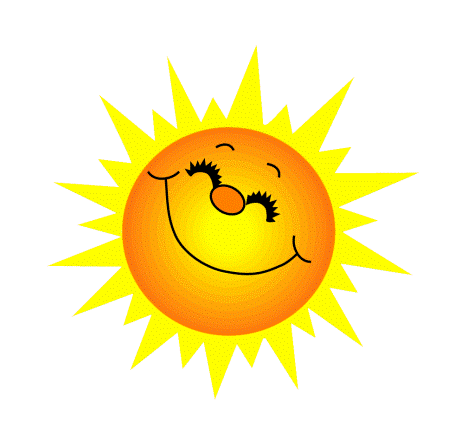 Từ thế kỉ XXI đến thế kỉ III TCN, Trung Quốc trải qua triều đại nào?
Hạ, Thương, Chu
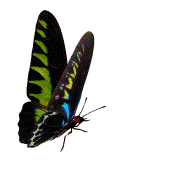 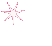 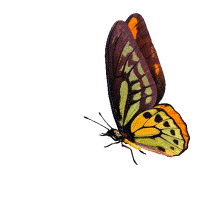 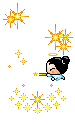 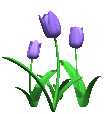 1 cái 
bút chì
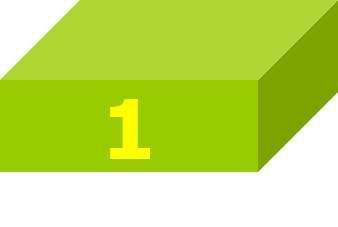 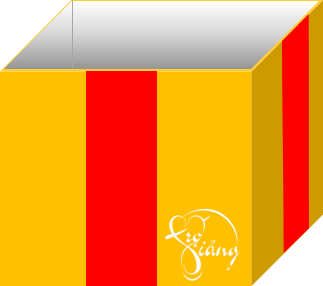 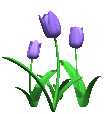 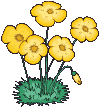 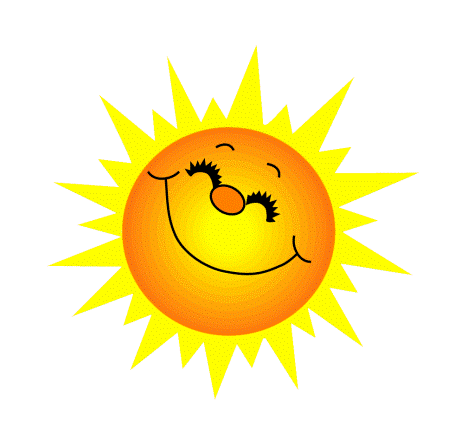 Nước nào đã thống nhất được Trung Quốc vào năm 221 TCN?
Nước Tần
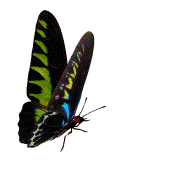 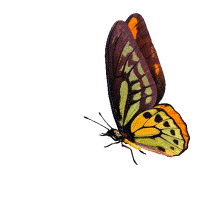 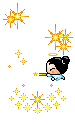 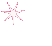 1 thanh 
kẹo
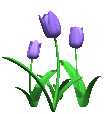 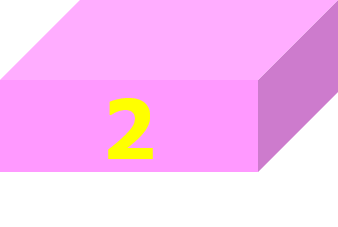 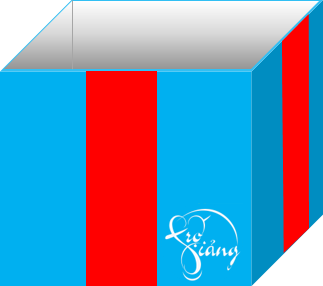 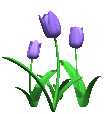 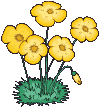 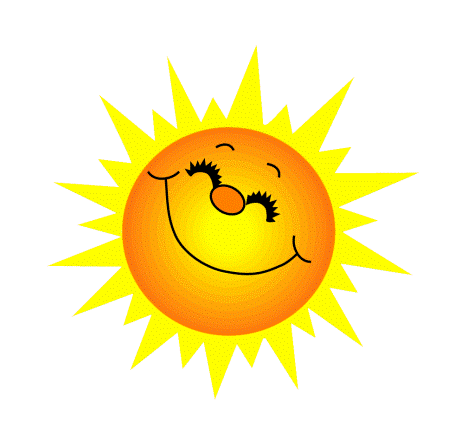 Hoàng đế của nhà Tần sau khi thống nhất đất nước là ai?
Tần Thuỷ Hoàng
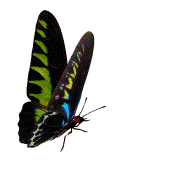 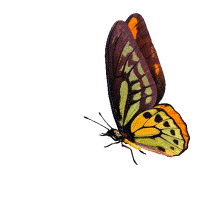 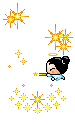 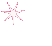 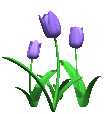 1 tràng pháo tay
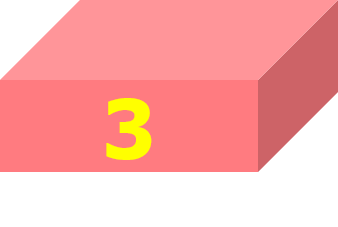 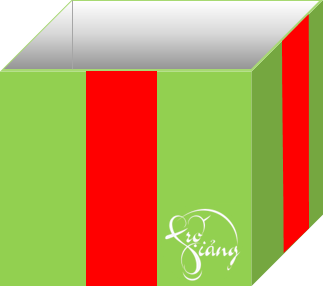 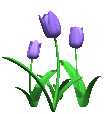 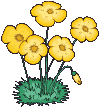 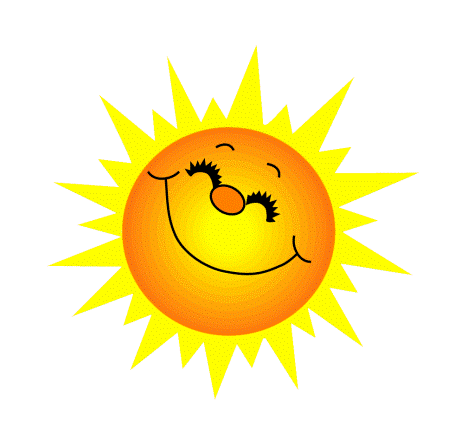 Công trình phòng ngự nổi tiếng được tiếp tục xây dựng dưới thời nhà Tần có tên gọi là
Vạn Lí Trường Thành
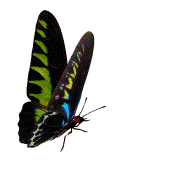 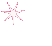 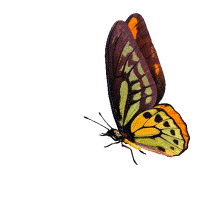 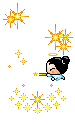 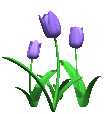 1 tràng pháo tay
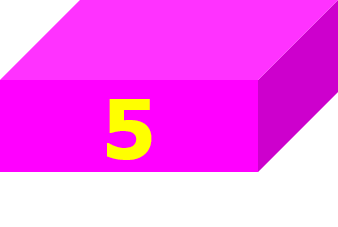 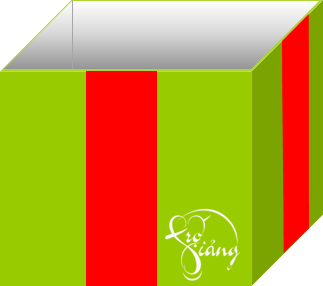 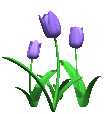 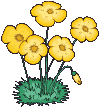 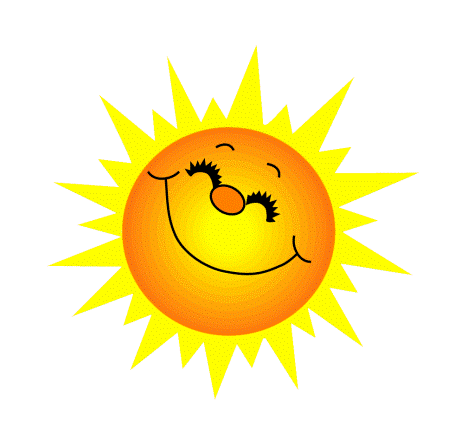 Nhà nước đầu tiên của người Trung Quốc xuất hiện ở?
Lưu vực Hoàng Hà
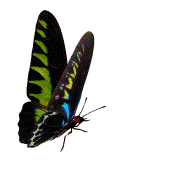 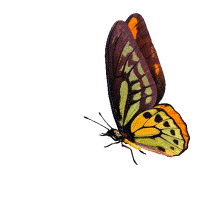 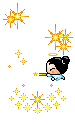 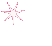 1 điểm 10
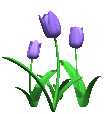 GO HOME
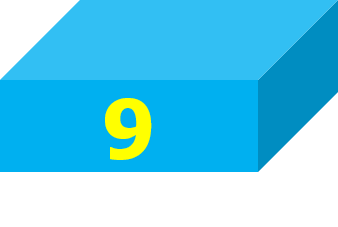 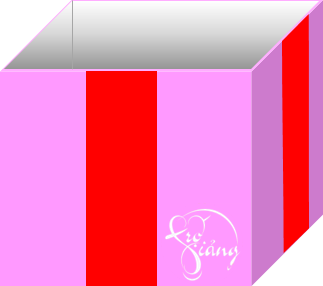 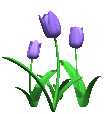 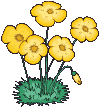 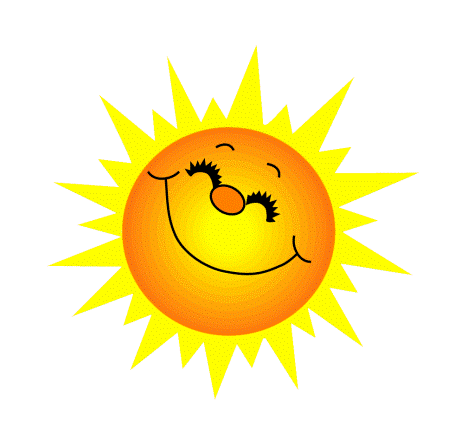 Hoàng Hà là con sông lớn thứ hai ở Trung Quốc được nhân dân trìu mên gọi là?
“Sông Mẹ”
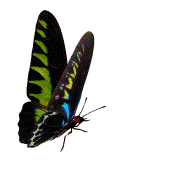 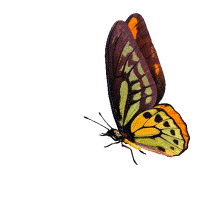 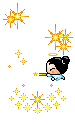 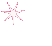 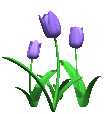 1 chiếc dây buộc tóc
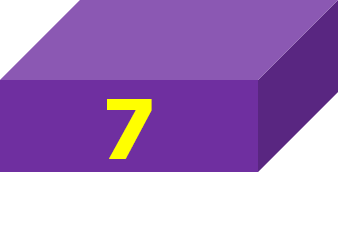 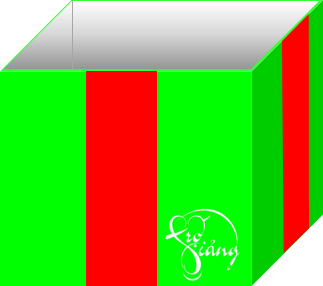 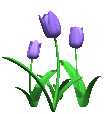 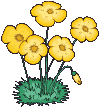 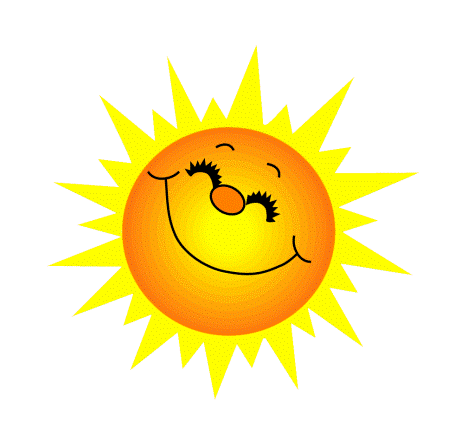 Trong xã hội phong kiến Trung Quốc có những giai cấp chủ yếu nào?
Địa chủ và nông dân lĩnh canh (Tá điền)
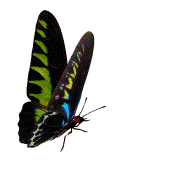 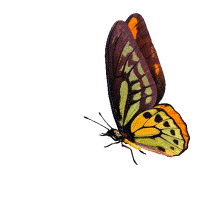 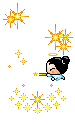 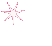 5 cái thạch rau câu
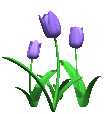 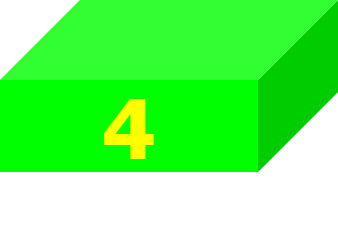 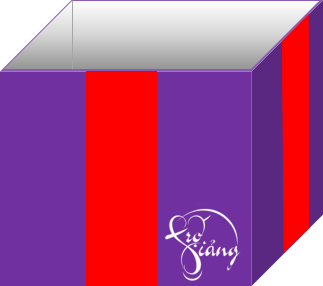 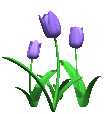 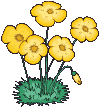 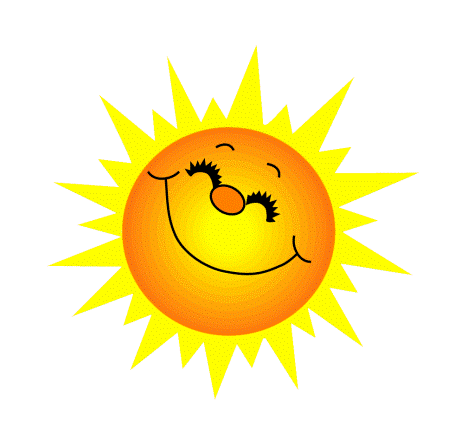 Hoàng Hà là con sông lớn thứ hai ở Trung Quốc được nhân dân trìu mên gọi là?
“Sông Mẹ”
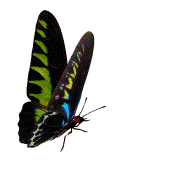 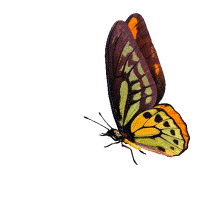 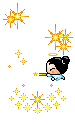 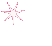 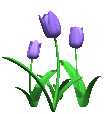 1 chiếc dây buộc tóc
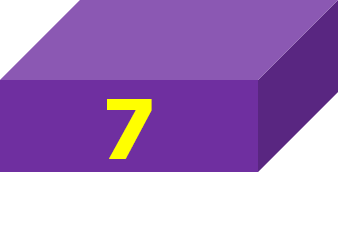 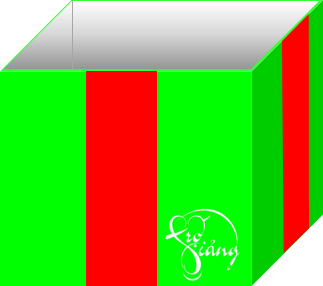 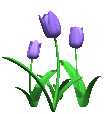 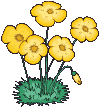 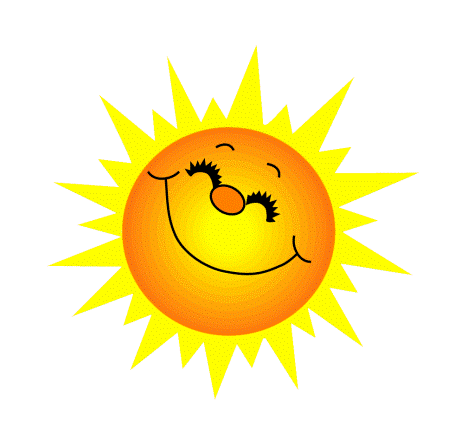 Trong xã hội phong kiến Trung Quốc có những giai cấp chủ yếu nào?
Địa chủ và nông dân lĩnh canh (Tá điền)
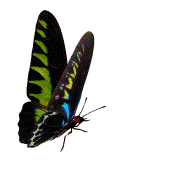 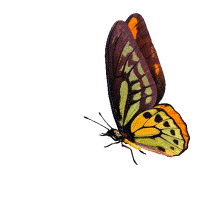 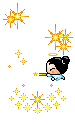 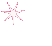 5 cái thạch rau câu
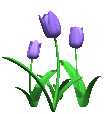 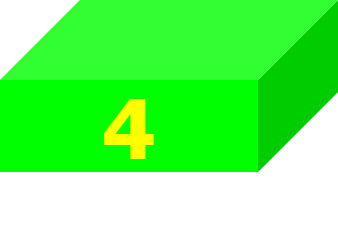 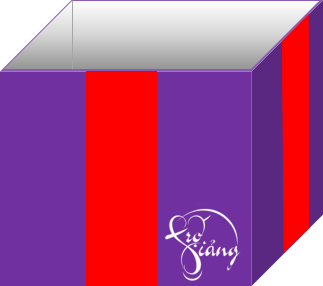 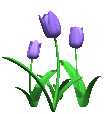 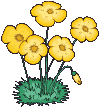 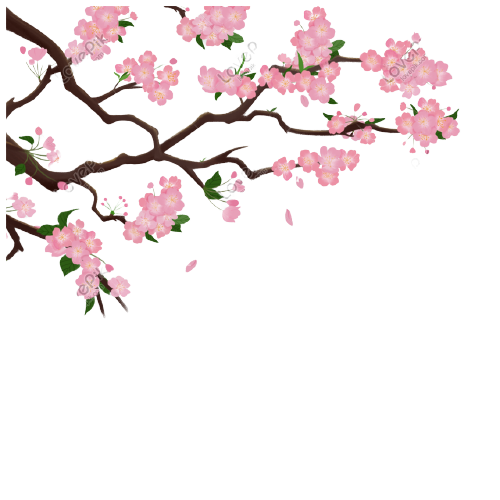 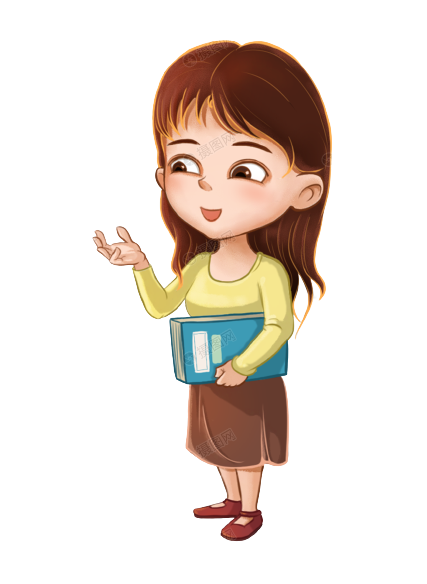 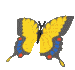 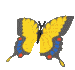 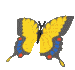 Vận Dụng
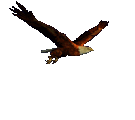 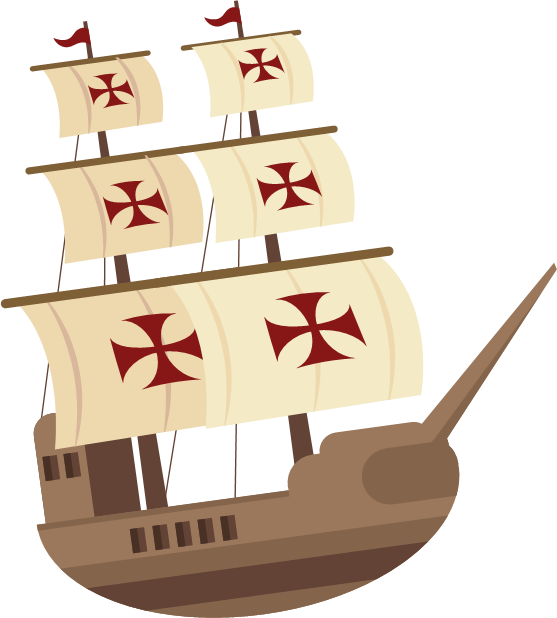 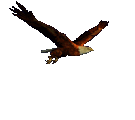 D
TÌM TÒI, MỞ RỘNG
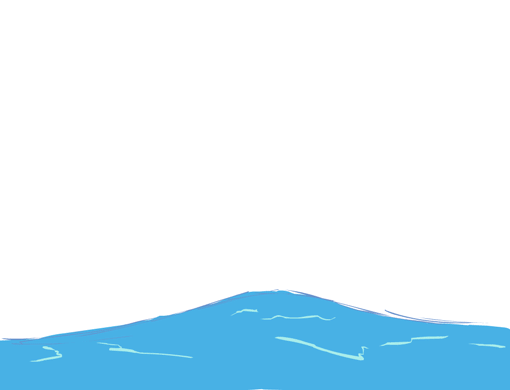 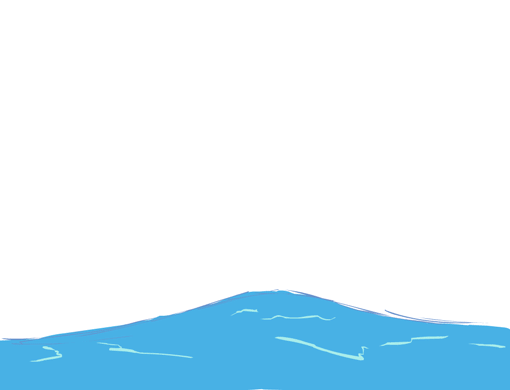 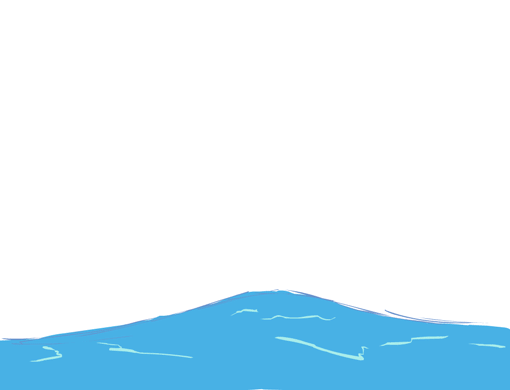 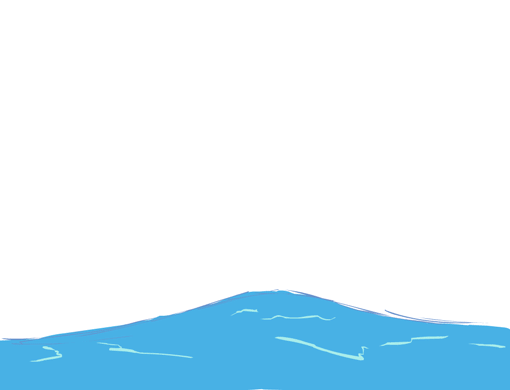 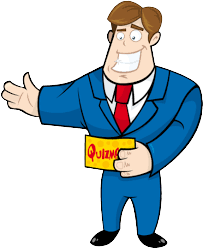 Em hãy tìm hiểu, sưu tầm những hình ảnh, tư liệu về cuộc kháng chiến chống Tần của nước ta.
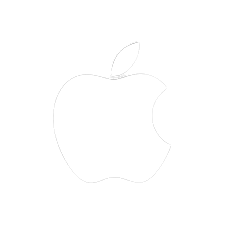 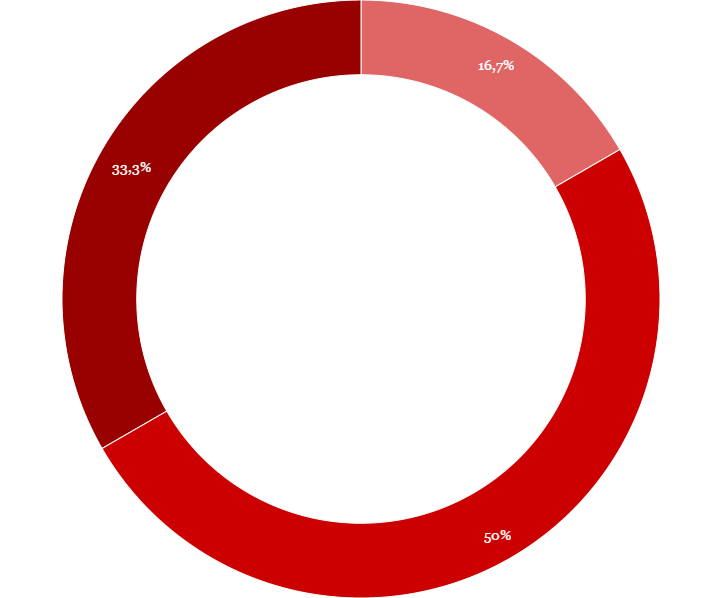 - HỌC VÀ  XEM LẠI CÁC CÂU HỎI TRONG BÀI ĐÃ HỌC.
- CHUẨN BỊ BÀI MỚI.
DẶN DÒ
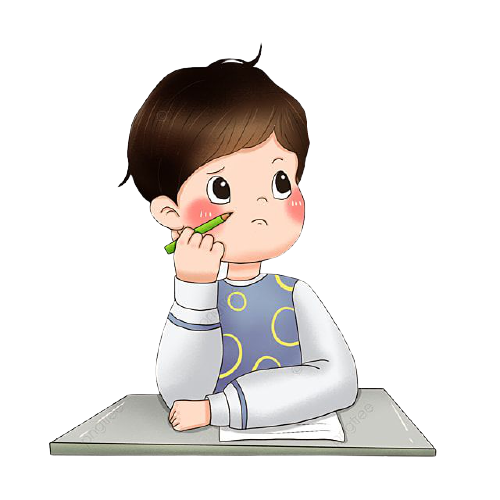